Labe aréna Ústeckého kraje
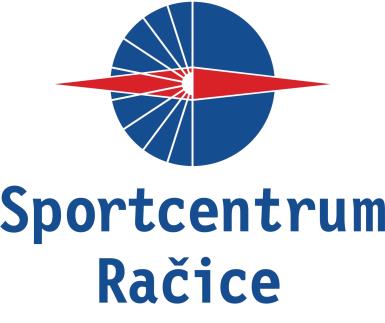 do roku 2014
Labe aréna Ústeckého kraje
od roku 2015
Labe aréna Račice
Mistrovství Evropy ve veslování 2017
Mistrovství světa v rychlostní kanoistice 2017
Další mezinárodní závody
2022:
Mistrovství světa ve veslování

2021:
Mistrovství světa ve veslování U23

2020:
Světový pohár a Olympijská dokvalifikace v rychlostní kanoistice

2019:
Mistrovství Evropy juniorů v rychlostní kanoistice
Labe aréna Štětí (LAŠ)
Labe aréna Štětí
Průřez unikátním tréninkovým kanálem / bazénem.
LAŠ: Olympijský běh
LAŠ: Reprezentační testy
Labská akademie veslování
Školní liga Česko vesluje (od 2016)
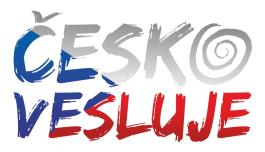 Školní liga Česko vesluje (od 2016)
Školní liga Česko vesluje
Valentyna Kuchařová
Halové veslování v Ústeckém kraji
Jakub Podrazil (vpravo) - 1. mistr světa ve veslování na trenažéru (USA 2018), letos v lednu získal titul mistra Evropy
Petr Šmíd - náměstek hejtmana Ústeckého kraje pro školství, mládež a sport
Mistrovství Evropy 11.1.2020 Praha
Jakub Podrazil
Mistrovství Evropy 11.1.2020 Praha
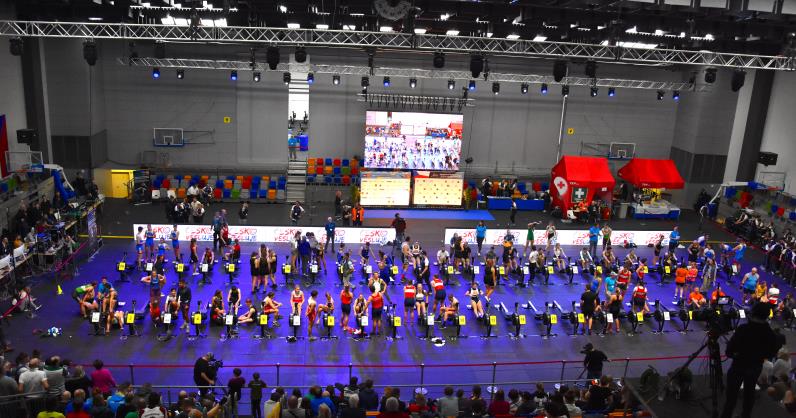 Štafetové závody na Mistrovství Evropy po vzoru Česko vesluje
Mistrovství Evropy 11.1.2020 Praha
Štafetové závody na Mistrovství Evropy po vzoru Česko vesluje
Mistrovství Evropy 11.1.2020 Praha
Školní liga Česko vesluje
Prosinec 2019: 
Klášterec vesluje

Výběžek vesluje - Rumburk

2x Teplicko vesluje
Leden 2020: 
Podřipsko vesluje
Liberec vesluje
(video)
TCM & Česko vesluje 2022
Česko vesluje
Střední školy v Ústeckém kraji.
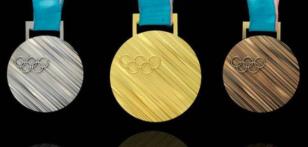 Talent ID
Projekt ČVS a Labské akademie veslování
Regionální tréninkové centrum 
pro přípravu talentované mládeže (TCM)
Cíl: vyhledat jedince s potenciálem získat olympijské zlato na olympiádách v letech 2028 a 2032.
Nové memorandum o spolupráci s Ústeckým krajem
Mistrovství světa ve veslování 2022
Využití pro další sporty 
Využití turistickou a sportovní veřejností
Česko vesluje aneb staň se veslařskou nadějí Ústeckého kraje
Podpora talentované mládeže 
Vznik sportovní třídy 
Medializace a publicita Ústeckého kraje
TCM pro Ústecký kraj
Regionální tréninkové centrum:
Věková kategorie 14 až 18 let
Talentovaní sportovci z veslařských klubů na území kraje (7)
Talentovaní sportovci z ligy Česko vesluje
Sportovní třída na VOŠ OT a SŠ Štětí
Kooperace s Talent ID a SCM ČVS
TCM pro Ústecký kraj
Talen ID:
antropometrické parametry
VO2max
kocentrace laktátu
výkon na trenažéru
Dyno test
TCM pro Ústecký kraj – analogie s koncepcí
Pevná a historicky daná minulost, historické kořeny. 
Vysoká sportovní výkonnost.
Start v nejvyšších soutěžích ČR jak u mládežnických družstev, tak u „A“ týmů dospělých. 
Účastník Evropských klubových pohárů či nadnárodních soutěží. 
Kolektivní a olympijský sport. 
Regionálně významný sportovní klub s velkou diváckou sledovaností, s mediálním zájmem a vysoce početnou členskou základnou.
Péče o mládež ve všech věkových kategoriích. 
Partnersky spolupracovat s ostatními kluby v kraji s cílem udržet hráče v Ústeckém kraji. 
Materiální, technické a personální podmínky pro činnost těchto menších mládežnických klubů v jiných městech.
TCM pro Ústecký kraj – materiální vybavení
Lodní materiál:
Osmiveslice				2ks			
Čtyřka párová				2ks			   
Čtyřka nepárová			1ks			   
Dvojskif						3ks			
Skif							4ks			   
Vesla párová				28 párů		   
Vesla nepárová			20 ks	
Elektronika do lodí
TCM pro Ústecký kraj – materiální vybavení
Trenažéry pro TCM:
veslařský				14ks		Concept 2
SkiERG			  		7ks			Concept 2



Trenažéry pro Česko vesluje:
veslařský				30ks		
SkiERG			  		30ks
TCM pro Ústecký kraj – příležitosti
Stát se úspěšným sportovcem (halové a klasické veslování)

Přivézt medaile z Olympiády dětí a mládeže

Přivézt medaile z ME, MS, Olympijských her

Vystudovat prestižní zahraniční univerzitu
Děkuji za pozornost!